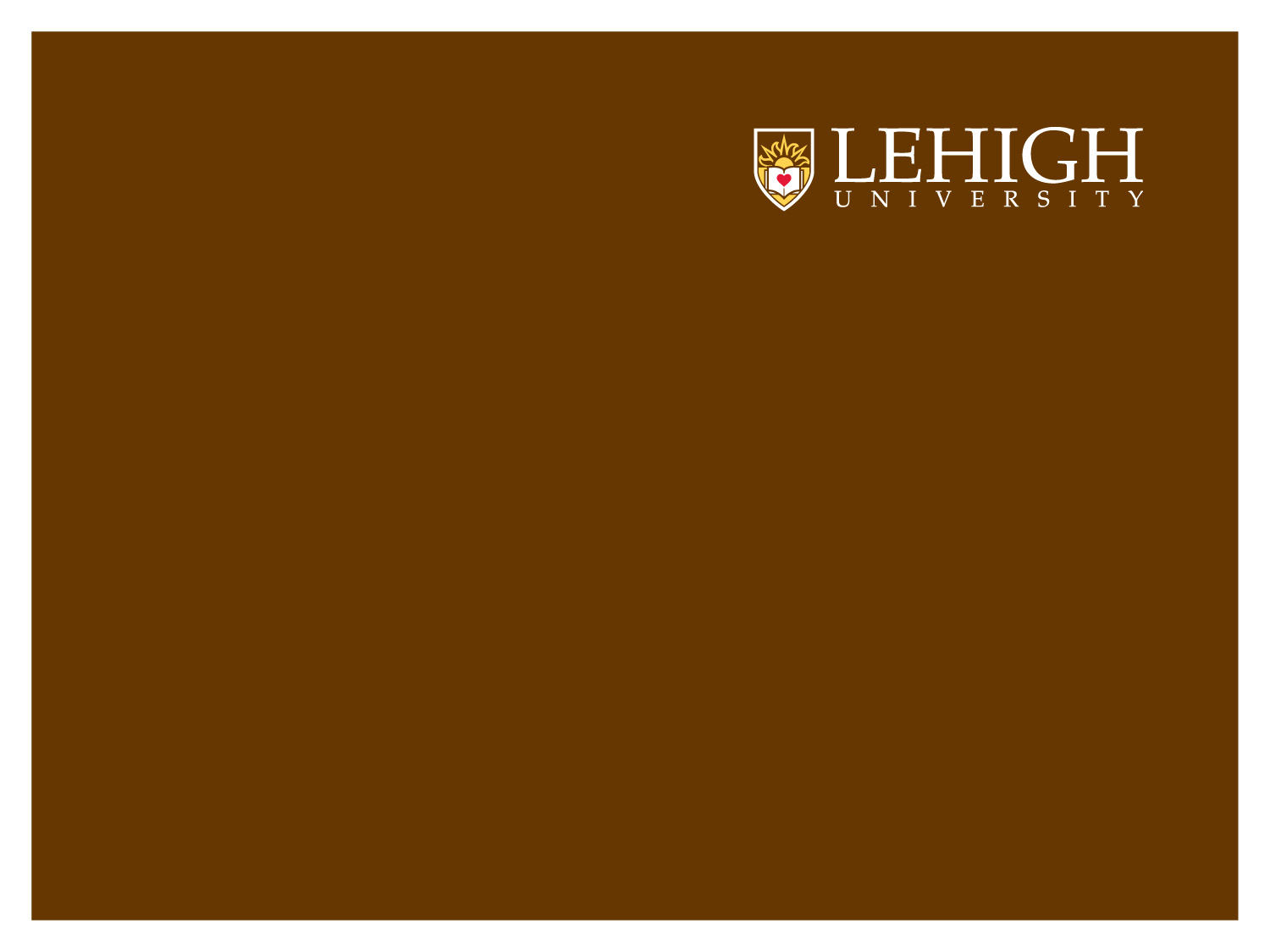 Undergraduate Admissions Application update
Faculty Senate  April 14, 2023
Dan WarnerVice Provost for Admissions and Financial Aid
Enrollment Planning Network comparative data
.
How did we get here?
No single or small set of actions
Built strategic foundation years ago
Started buying names of inquiries as young as HS FR, 4 years ago
Identified 4 strategic pillars to guide engagement 2.5 years ago
Fundamentally changed how we interact with students
Radically increased merit scholarship offerings 2 years ago
Spent surplus money the past two years
Increased fly-ins 
More social media ads
New partnerships/vendors: Niche, Huron, Fire Engine Red, Coalition for College Access
Timely/Tactical practices
Continued a robust menu of virtual options to compliment on-campus visits
Extended test-optional policy
Began offering fee waivers for needy international applicants
Launched a senior “Search” communications campaign in fall 2022
.
Where do we go from here?
YIELD!!
Assess what worked and what did not to build applications
Continue and enhance strategies and tactics that are successful - to the extent budget will allow
Build on already enhanced involvement from the colleges
Expand partnerships with vendors
Huron (expanded) – inquiry outreach
PingPong Digital (new) – social media in China
Othot (new) – predictive modeling
Expand outreach to regions with growth potential
TX, CA, FL, India, among others
Protect the turf (“own the backyard”)
Questions and Discussion